Private Duty Nursing
Update 2020
Private Duty Nursing Overview
Chapter 532 Policy Update
Non-covered Services
Maintenance Care
Caregiver
Documentation Requirements
Caregiver Education
Documentation to Increase Hours
Timeframes and Closures
Training and Technical Assistance
 Contacts
Questions
2
Chapter Update
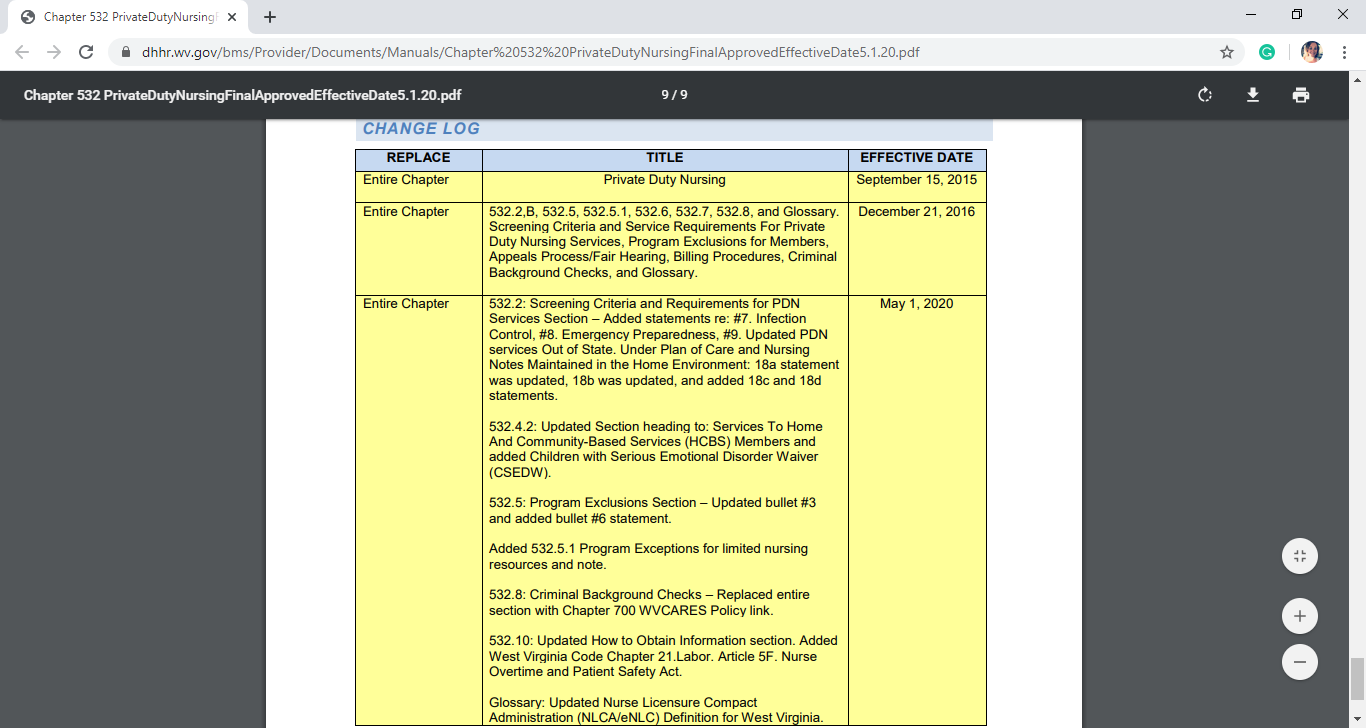 The changes listed became effective May 1, 2020.

Chapter 532 PDN Policy Manual can be found at https://dhhr.wv.gov/bms/Pages/Chapter-532-Private-Duty-Nursing.aspx.
3
Service Limitations/Exclusions
Private Duty Nursing Services are NOT covered in the following situations:
Members 21 years of age or older
Member is residing in a nursing facility, hospital, residential care facility, intermediate care facility for developmental disabilities (ICF/IID) or personal care home at the time of delivery of PDN services.
Care solely to allow the member’s family, foster family, or in-home caregiver to work, go to school, or to run errands.
Care solely to allow vacation and/or vacation travel with family, foster family, or in-home caregiver within or outside the state of West Virginia.
Care solely to allow respite for caregivers or member’s family.
Care at maintenance level.
Only the agency authorized to provide the PDN services can bill. If the agency finds it necessary to subcontract services due to staffing needs, the services provided by the subcontractor are not reimbursable by Medicaid.
No PDN (RN and/or LPN) shall work more than 16 hours in a 24-hour period in accordance with the West Virginia Code Chapter 21.Labor. Article 5F. Nurse Overtime and Patient Safety Act.
4
Caregiver
Family or Foster Family/in-home caregiver is required to have all of the following:
At least one person trained and fully able to care for the member in the home that is not an employee of the PDN agency (Example: Specific skills, CPR certification).
If the member is ventilator dependent, two or more trained caregivers that are not employees of the PDN agency is required.
A parent, guardian, caregiver adult must be present at all times in the home with the PDN.
Ability to maintain a safe home environment, including a document emergency plan.
Caregivers should be willing to work toward maximum independence, including finding and using alternative resources as appropriate. Such as the utilization of teachings and waiver programs.
5
Documentation Requirements
Recertification of services:
Primary Care Provider Request Form (submitted annually).
Plan of Care CMS 485 signed and dated by Physician (MD or DO) or Advanced Practice Nurse (APRN). Please make sure medication list is included.
Scored Acuity and Psychosocial Grid.
Daily Nursing Notes from the past 30 days.
Initiation of Services:
Primary Care Provider Request Form.
Plan of Care CMS 485 signed and dated by Physician (MD or DO) or Advanced Practice Nurse (APRN). Please make sure medication list is included.
Scored Acuity and Psychosocial Grid.
Page 6
[Speaker Notes: Here is a list of the required documentation for both the initiation of services and the recertification. From this slide, we will break the documentation requirements down. This is to help you gather your information before submitting for prior authorization.]
Documentation Requirements
Description of needs must include interventions, measurable objectives, and short- and long-term goals with timeframes.
It is important to note changes in the member’s goals whether they improve, worsen, or the goal was not addressed. 
If goals remain the same, additional documentation as to why the goal is not being met will be required. If no explanation is given, it will be determined the member is at a maintenance level, and therefore, request will be denied.
If the member is part of a waiver program additional documentation will be requested to review for duplication.
7
Maintenance Care
The definition of maintenance care is a level of care when the goals and objectives of the care plan are reached, and the condition of the member is stable/predictable. Example:
For a member that requires G tube bolus feedings with no signs of aspiration, tolerating tube feedings well with no gagging or emesis. Caregivers have been taught and have demonstrated the skills and abilities to carry out the plan of care.
8
Caregiver Education
A description of education that is being provided to the caregiver, who is present throughout shift, is required.
Documentation is to include:
Who is being taught?
What is being taught?
Where is the education of the task being taught?
When is education being taught?
Was the caregiver able to demonstrate successfully the task being taught? If not is further education required?
Delegation, assignment of care and availability of PDN. 
Documentation is to include:
Whom tasks are delegated whether it’s the caregiver or PDN through the provider’s assignment.
What is the availability of the PDN?
9
Increased Hours
Requests to increase the number of hours in an approved certification period require one of the following:
Physician signed CMS 485/Plan of care indicating number of hours requested;
Physician signed order on the Revision of Treatment/Plan form that specifies increased in hours and date span;
Additional documentation and updated goals or treatments to justify the increase of hours. Example:
Documentation of any recent hospitalizations, which may result in a short-term increase of hours.
10
Time Frames/Closure
All requests for PDN must be submitted within seven business days prior to the start of care date and recertification dates.
Private duty nursing cases must be submitted timely;
In any information is missing, RN reviewers will place in “Hold for pricing” status for 30 days;
If the information has not been received within 30 days, the request will be closed clinically for lack of information.
Comprehensive assessments must be updated and submitted to the UMC (Kepro) by the next workday after any significant change of condition.
Please fax the comprehensive assessments or any other documentation to Kepro at 844.633.8430 with prior authorization number.
11
Training and Technical Assistance
Kepro offers training via webinar, phone, and various materials.
Provider Training is offered on the submission process and annual reviews of online Prior Authorizations. This is available to assist with a successful process for providers.
Each PowerPoint presentation from the provider trainings are posted to https://wvaso.kepro.com/wv-aso-medical-services.
12
Questions?
Page 14